WRF User Participation
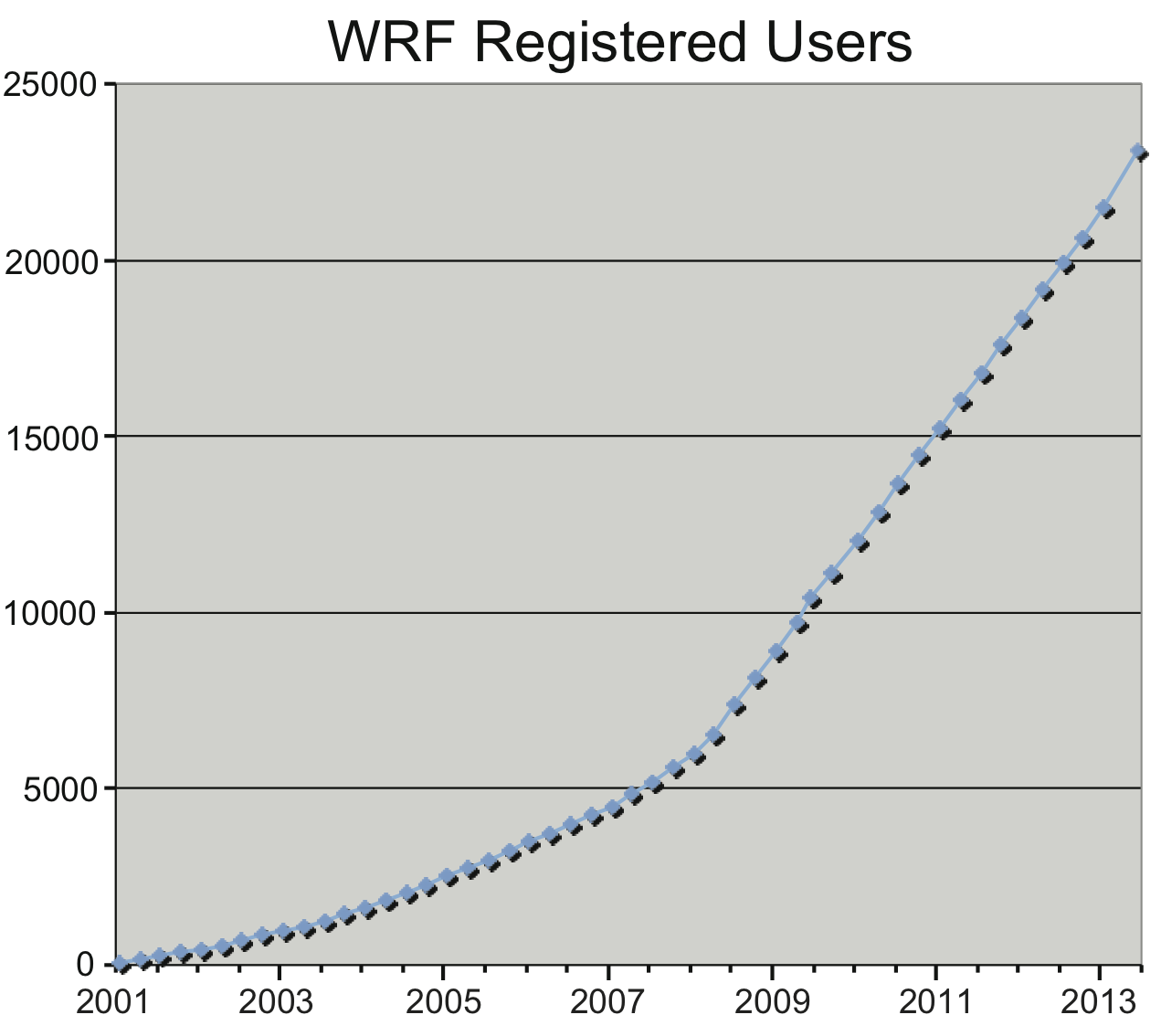 Registered Users
           
U.S. Universities,         7,490 
Gov’t labs,
Private sector               

Foreign users             16,777
                                    -------- 
                                   24,267

Countries represented:   153
>7,650 active subscribers to wrf-news@ucar.edu
Currently averaging 350 email inquiries per month to wrfhelp
WRF User Participation
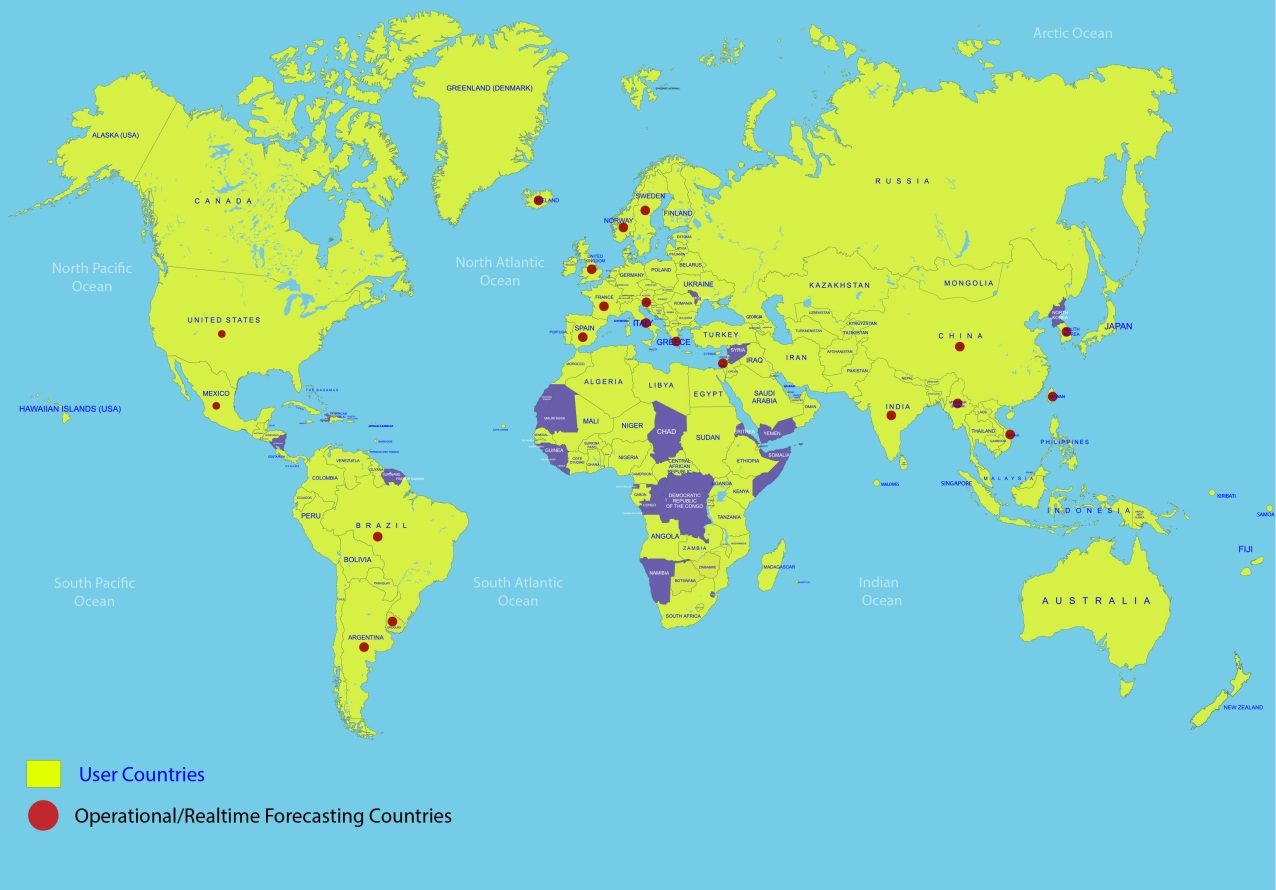 153 Countries